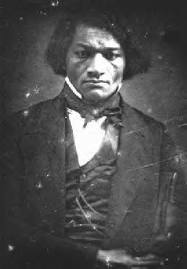 Contingency and History:
Frederick Douglass’s War on Slavery
To be “contingent”
“depending on something else that might or might not happen”
Historical contingency
The idea that historical events are dependent (or contingent) on multiple causes that shape when, how, and why an event occurs
The ways culture, history, and environment shape human character, beliefs, and values at specific moments in time
The opposite of inevitability
The Antislavery Movement
The emergence of radical abolitionism in the 1830s:  why then?       
        
	    1.  Influence of evangelical Christianity     
         2.  Rebellions in the Caribbean     
         3.  Influence of British antislavery and the Slavery Abolition 		       Act of 1833    
         4.  Growing understanding of the South's commitment to 			       slavery
		  5.  William Lloyd Garrison and the founding of the Liberator in 		1831 and the American Anti-Slavery Society in 1833
William Lloyd Garrison
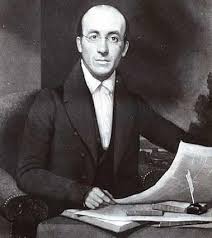 William Lloyd Garrison
The Liberator, Jan. 1, 1831
I am aware that many object to the severity of my language; but is there not cause for severity?  I will be  as harsh as truth, and as uncompromising as justice.  On this subject, I do not wish to think, or to speak, or write, with moderation.  No!  no!  Tell a man whose house is on fire to give a moderate alarm; tell him to moderately rescue his wife from the hands of the ravisher; tell the mother to gradually extricate her babe from the fire into which it has fallen; -- but urge me not to use moderation in a cause like the present.  I am in earnest -- I will not equivocate -- I will not excuse -- I will not retreat a single inch -- AND I WILL BE HEARD.  The apathy of the people is enough to make every statue leap from its pedestal, and to hasten the resurrection of the dead.
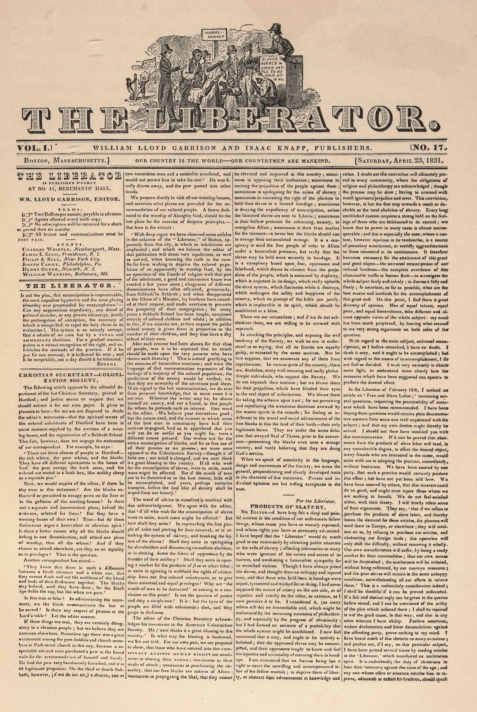 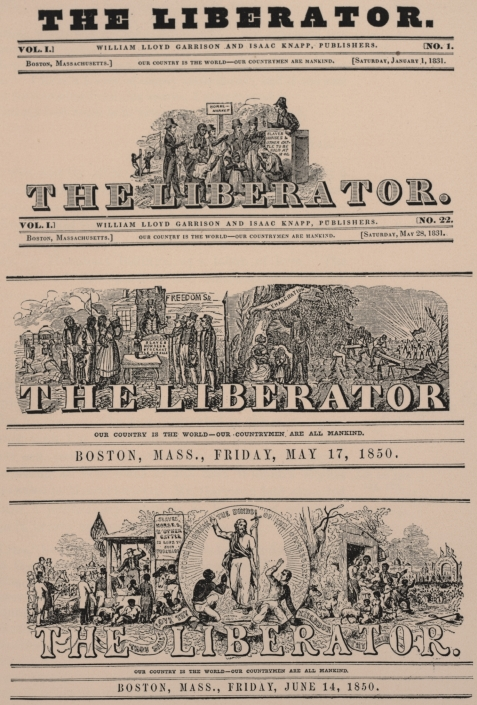 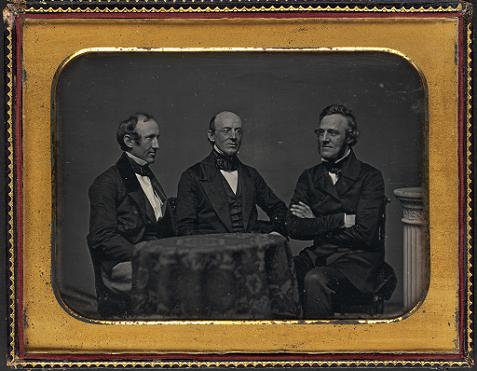 Wendell Phillips, William Lloyd Garrison, George Thompson
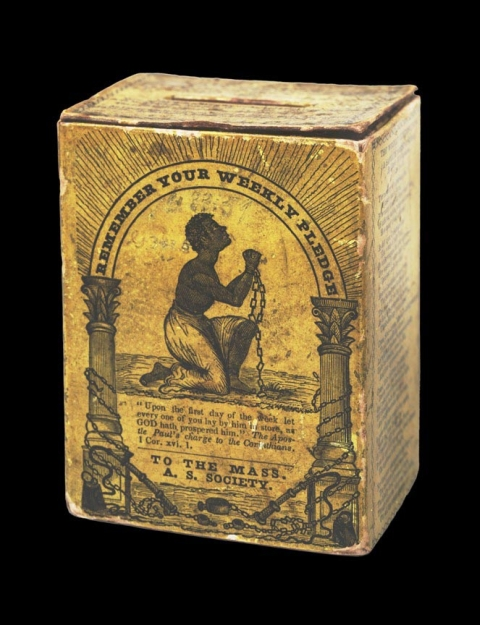 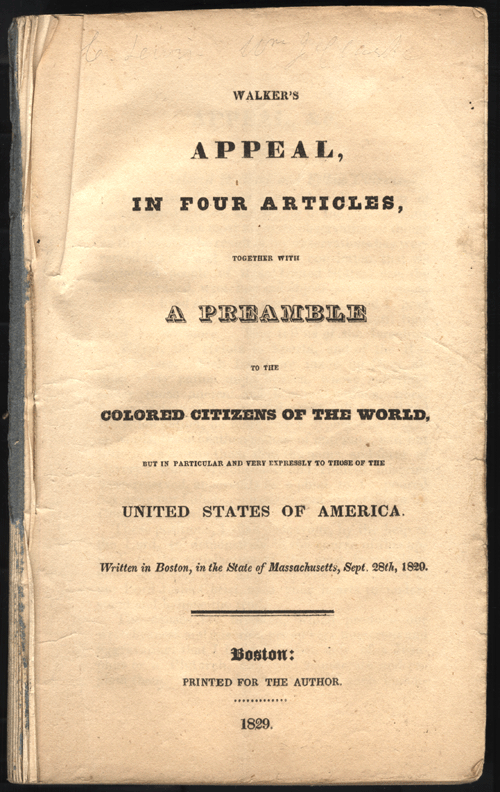 “Remember Americans, that we must and shall be free and enlightened as you are.
 Will you wait until we shall, under God, obtain our liberty by the crushing arm of power?
 Will it not be dreadful for you? I speak Americans for your good. We must and shall be free I say, in spite of you. You may do your best to keep us in wretchedness and misery, to enrich you and your children; but God will deliver us from under you.
 And wo, wo, will be to you if we have to obtain our freedom by fighting.”

David Walker, Appeal to the Colored Citizens of the World, 1829-1830
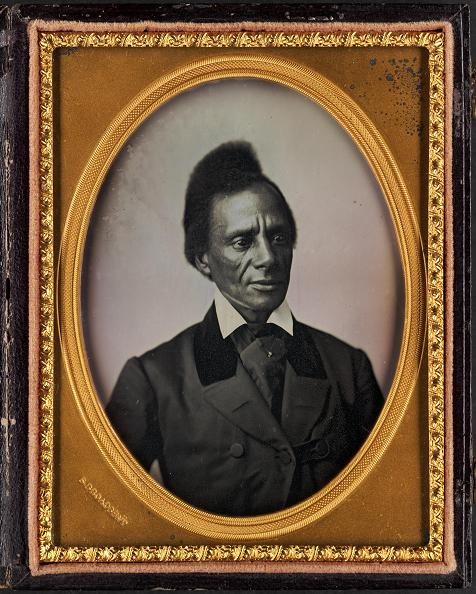 Charles Lenox Remond
Angelina Grimke
“As a Southerner I feel that it is my duty to stand up here to-night and bear testimony against slavery.”
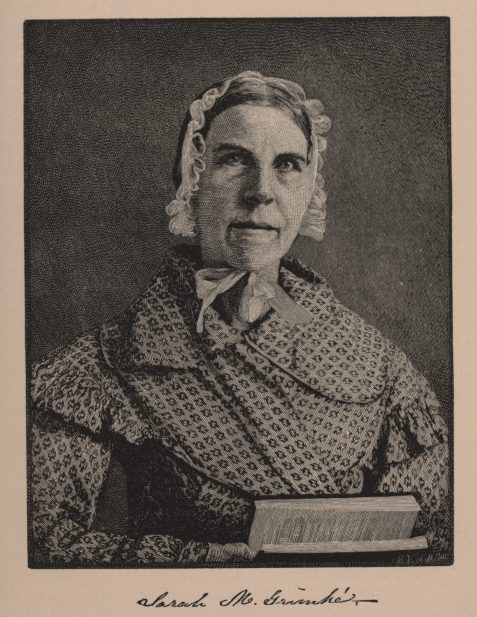 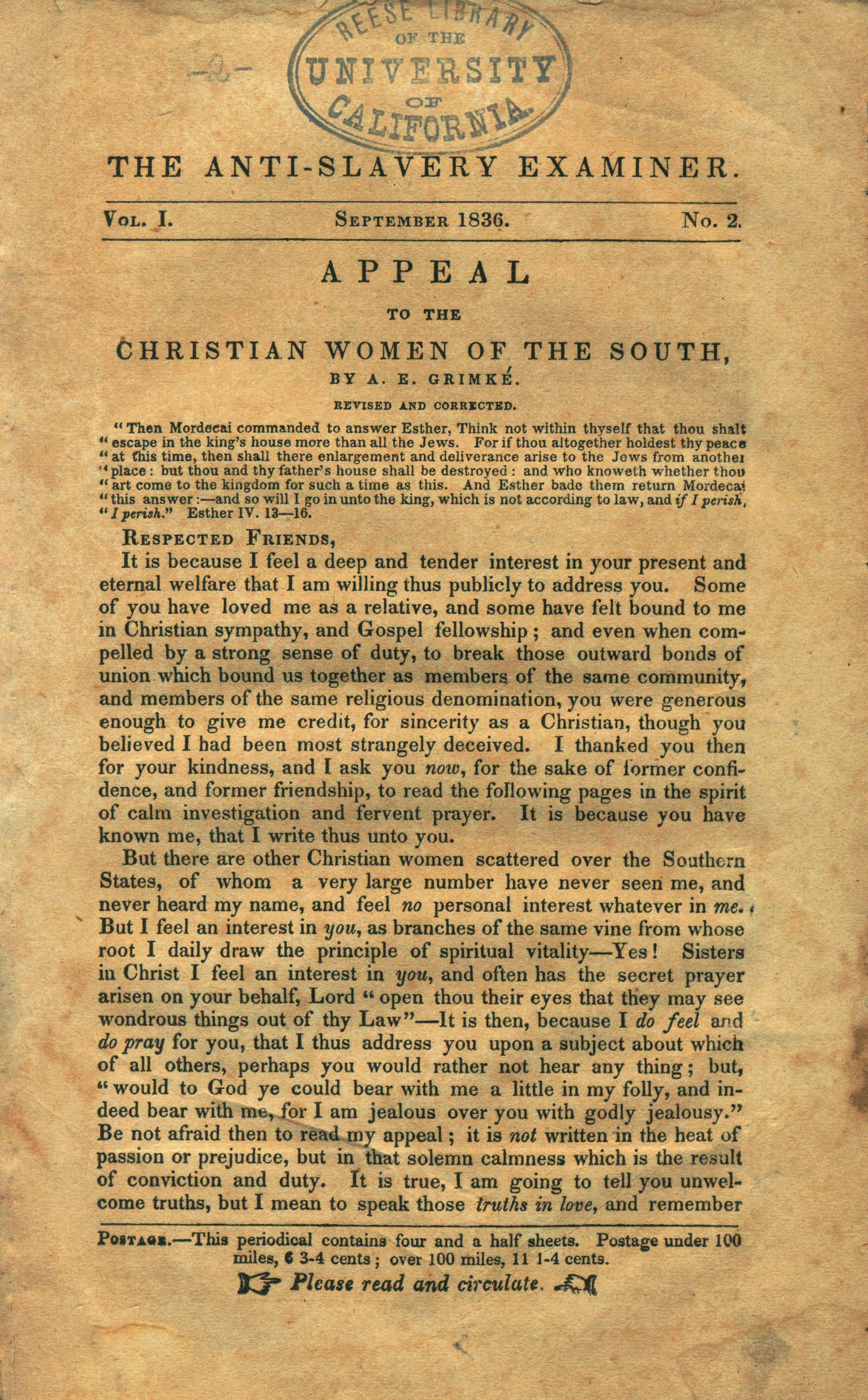 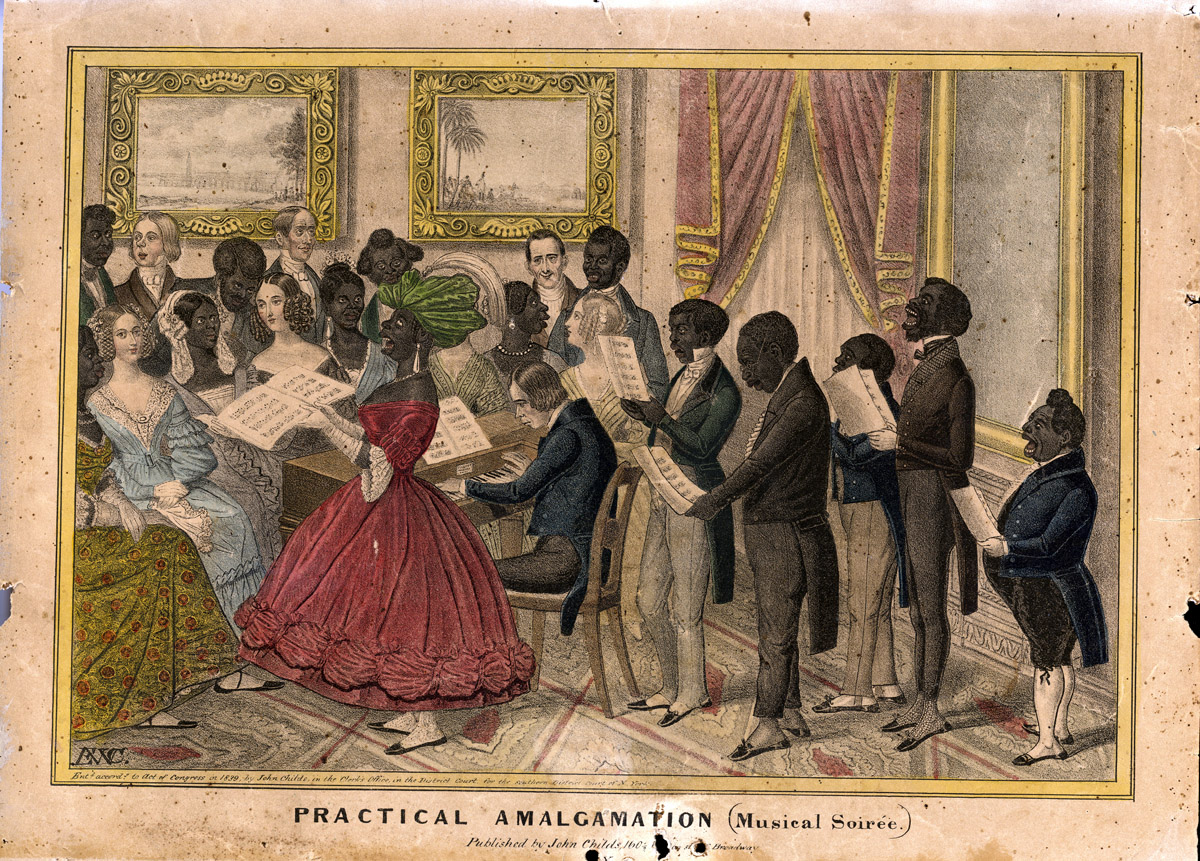 Satirical racist print, part of the “Practical Amalgamation Series,” created by Edward Williams Clay in 1839 and illustrating white fears of a mixing of the races.
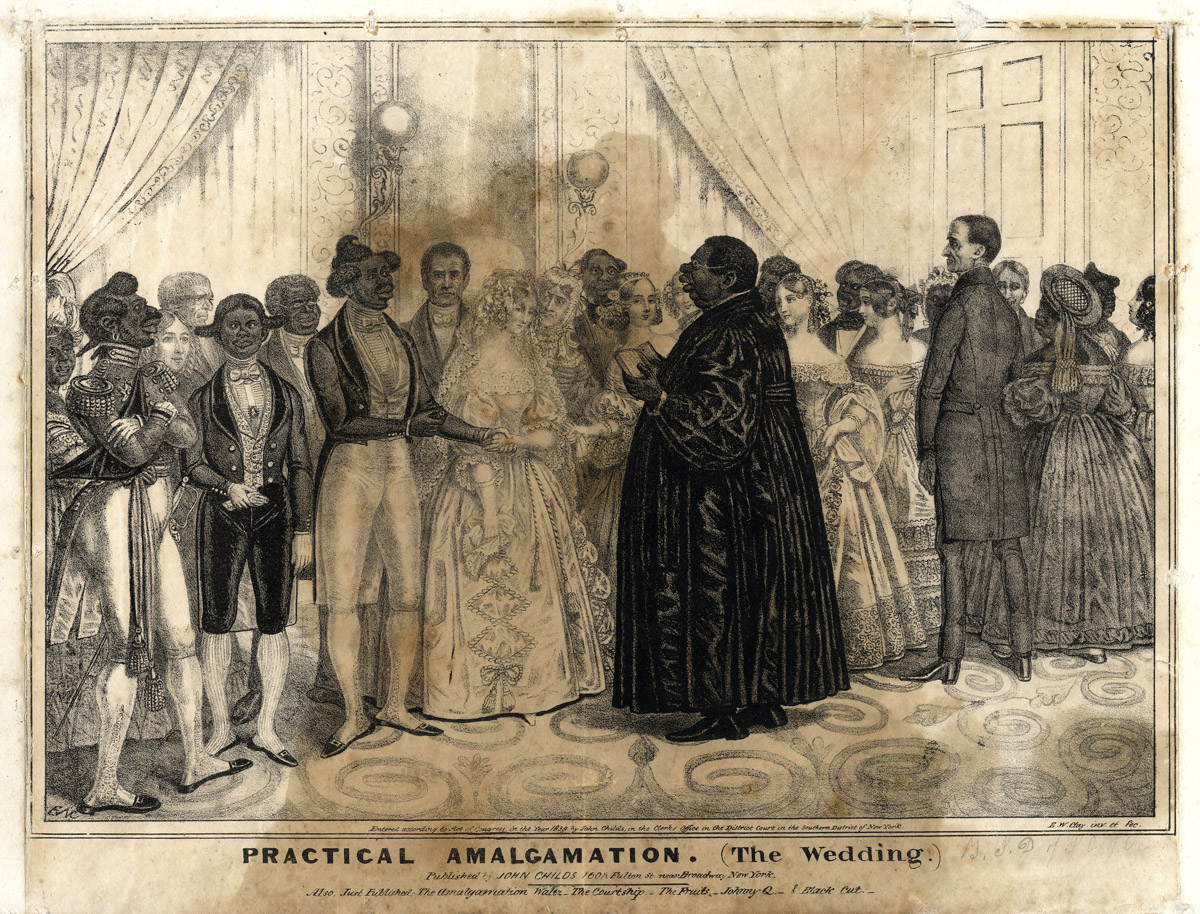 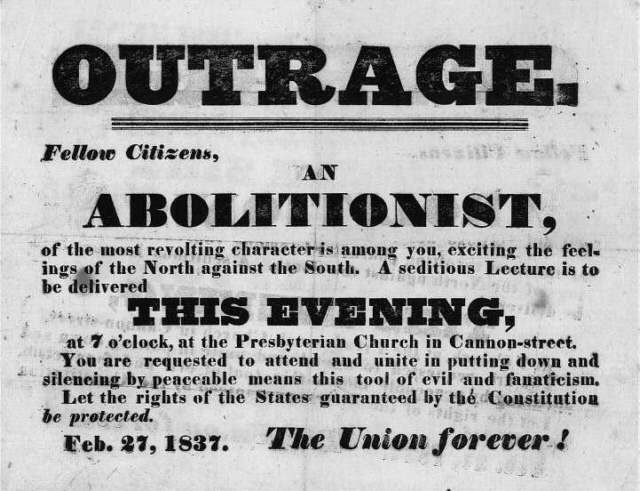 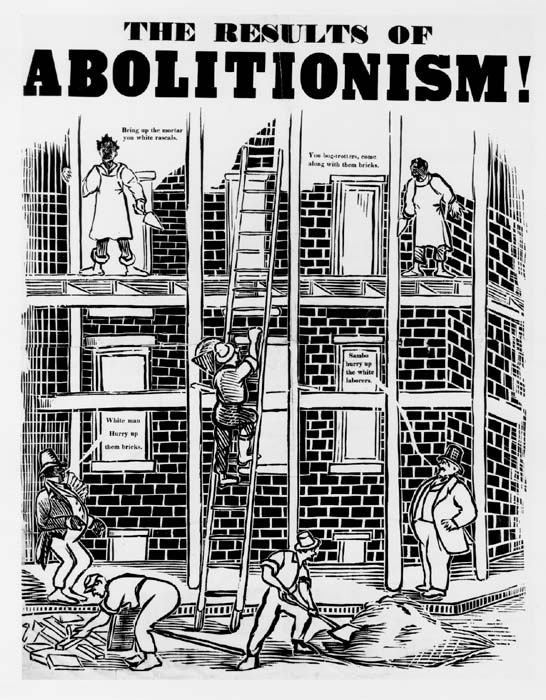 [Speaker Notes: From 1835, Library Company]
Slave Narratives
Slave narratives as autobiographies with a purpose 

--Published in a propaganda war    
-- A form of literature     
      --Stories involving selection:  we need to be attentive to what told, what left out
       --Offering a rebuttal of racist and proslavery arguments
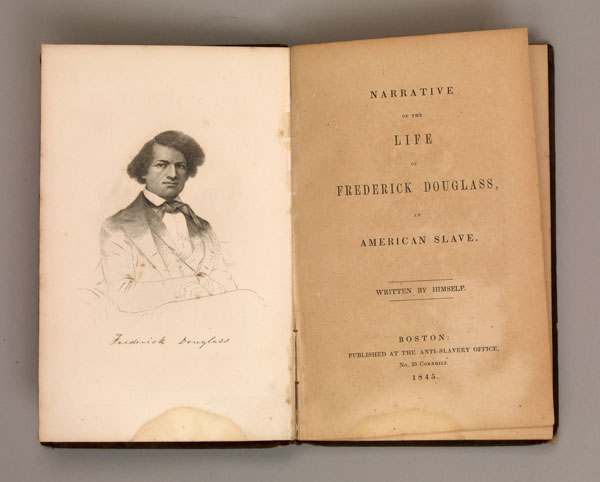 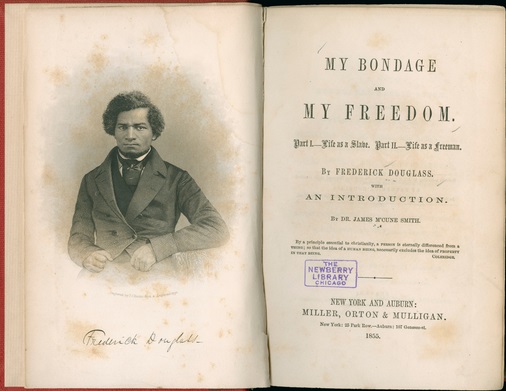 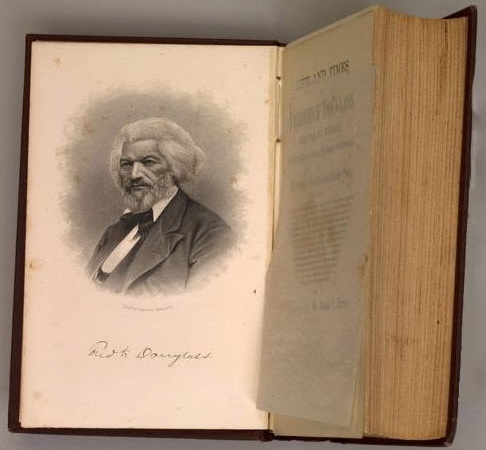 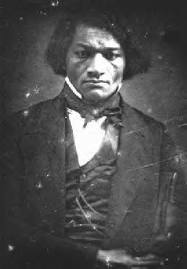 Frederick Douglass
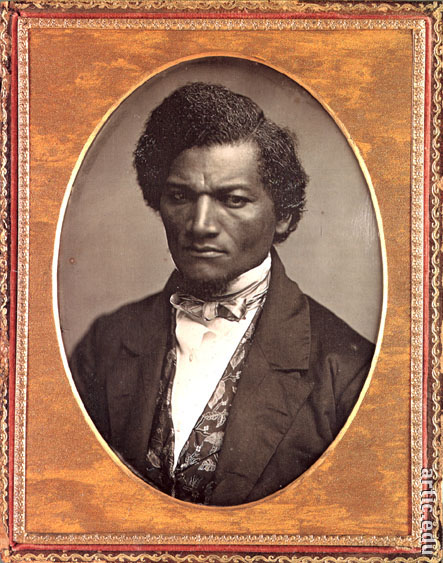 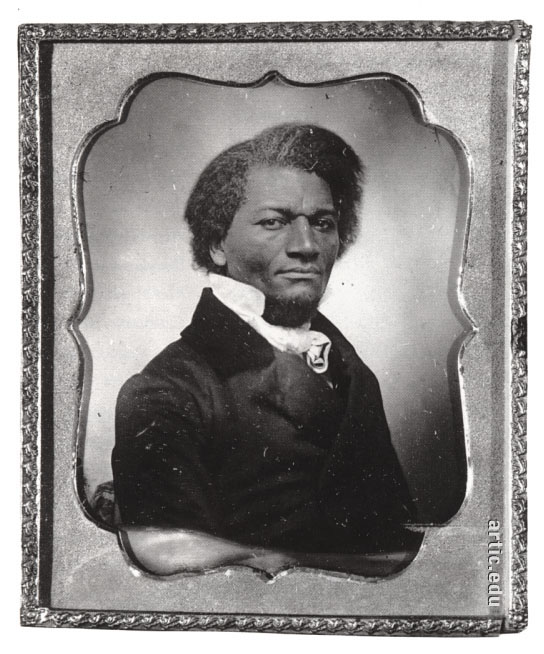 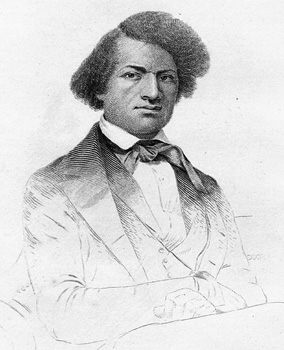 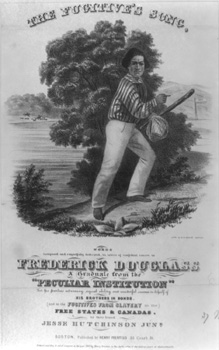 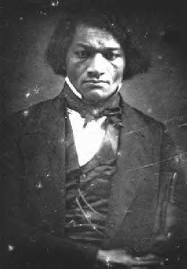 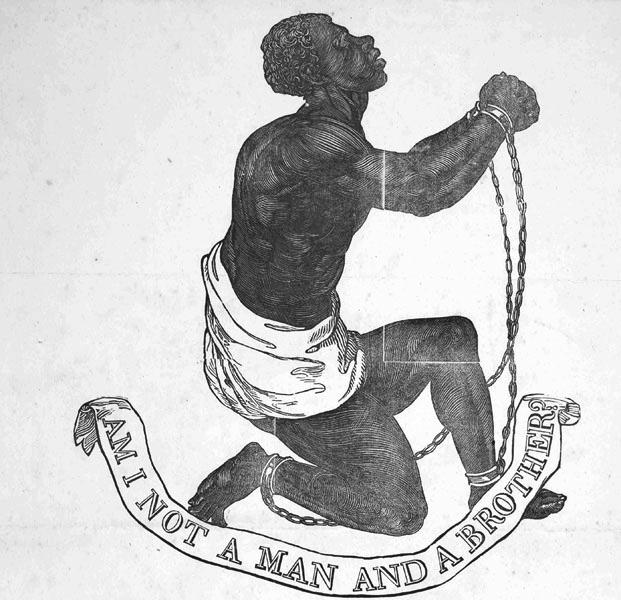 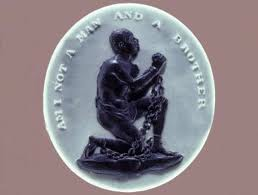 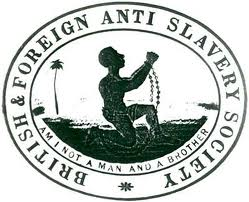 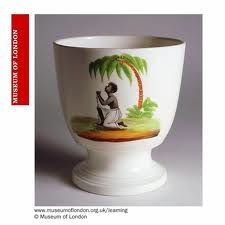 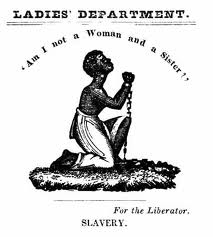 Female slave narratives and the question of gender   
	1.     Heroic male individuals vs. mothers and daughters    
	2.     Mary Prince's THE HISTORY OF MARY PRINCE (1831)   
	3.     Lucy Delaney's FROM THE DARKNESS COMETH THE LIGHT (1891)       
         4.     Harriet Jacobs and INCIDENTS IN THE LIFE OF A SLAVE GIRL (1861
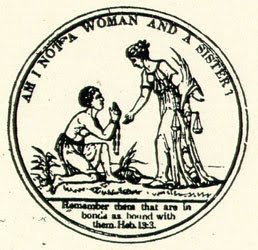 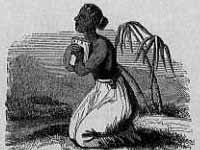 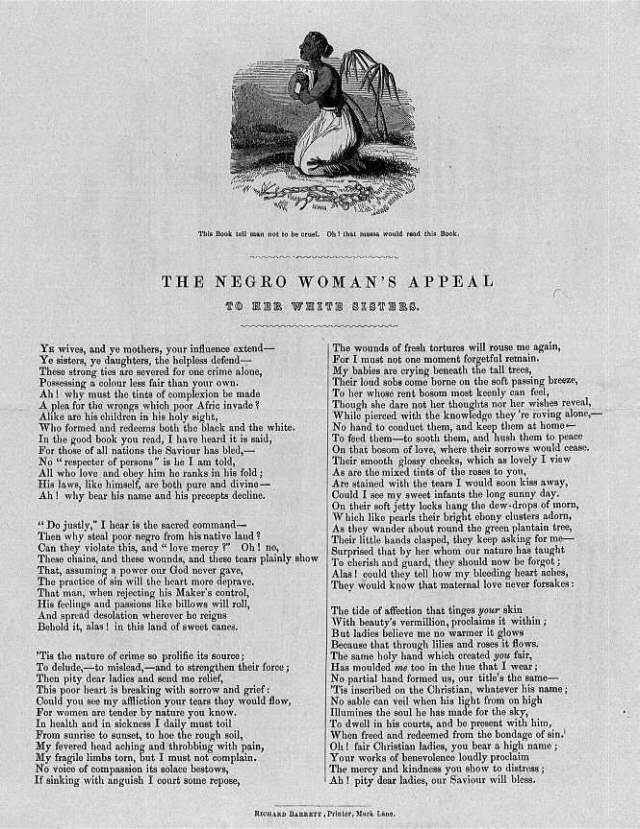 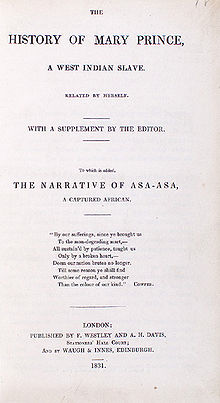 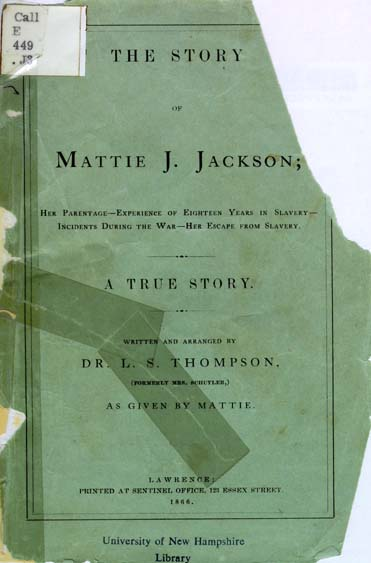 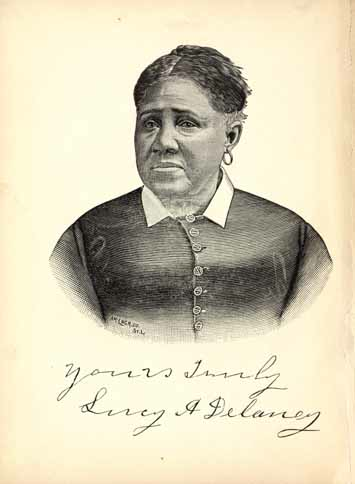 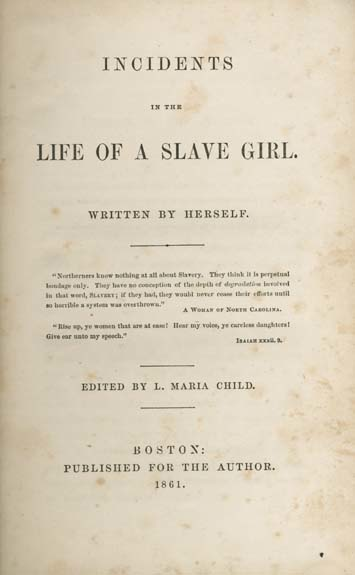 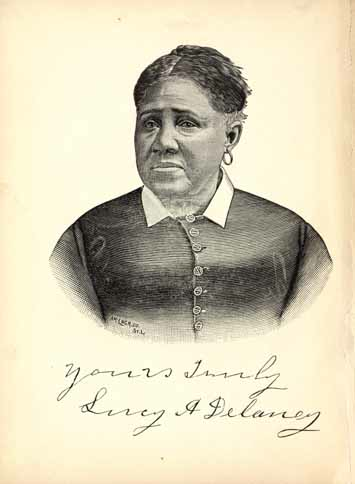 Lucy Delaney, FROM THE DARKNESS COMETH THE LIGHT OR STRUGGLES FOR FREEDOM (1891)
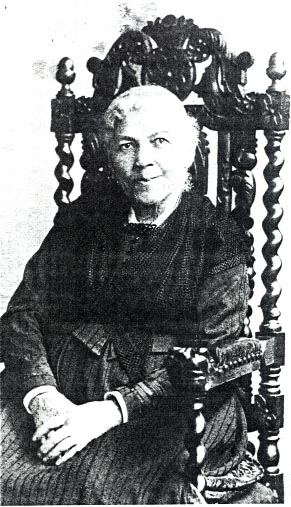 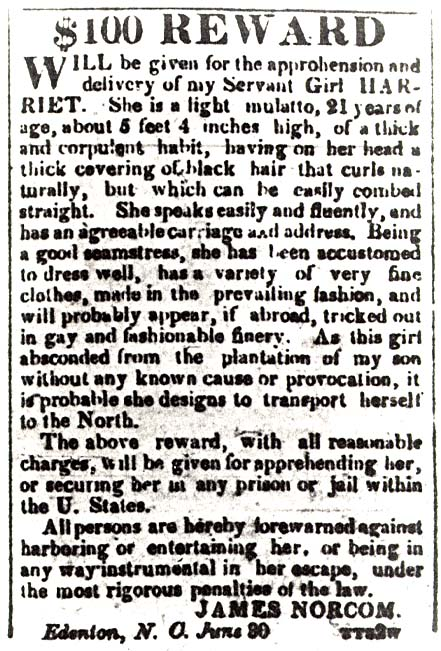 [Speaker Notes: Adverstisement for the capture of Harriet Jacobs, American Beacon (daily newspaper), Norfolk, Va., 1835]
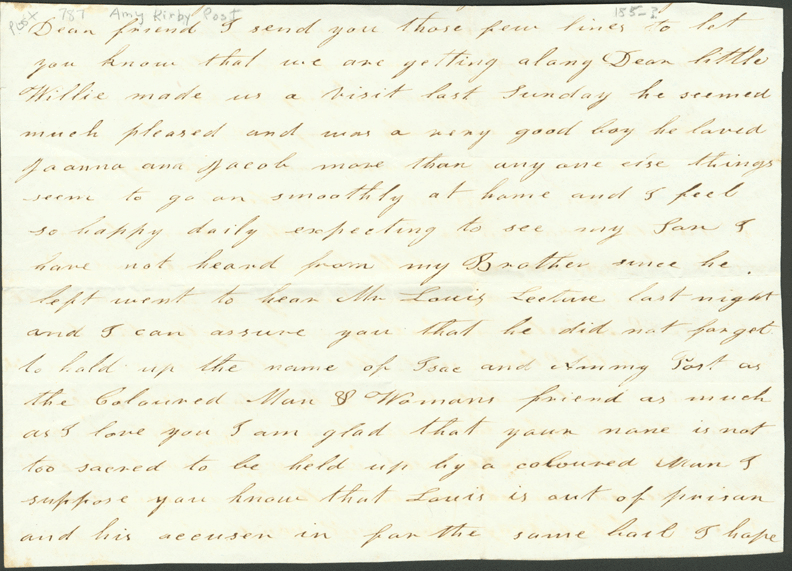 Excerpt from a letter from Harriet Jacobs to abolitionist Amy Post
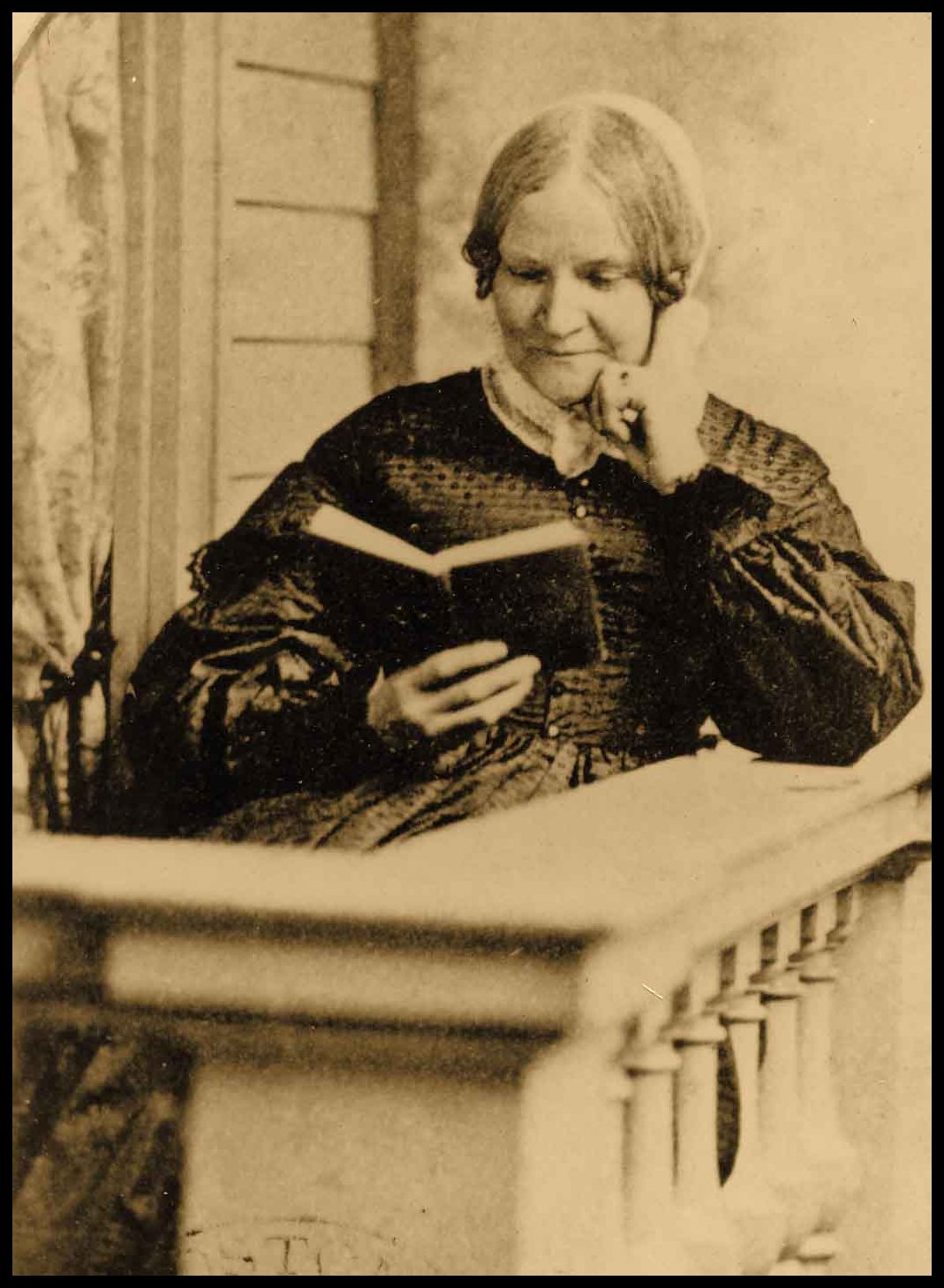 Lydia Maria Child
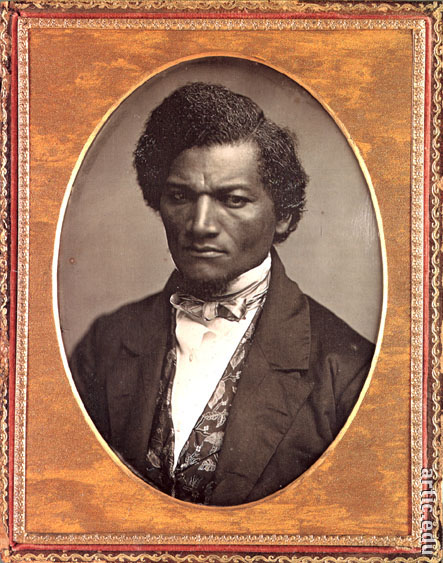